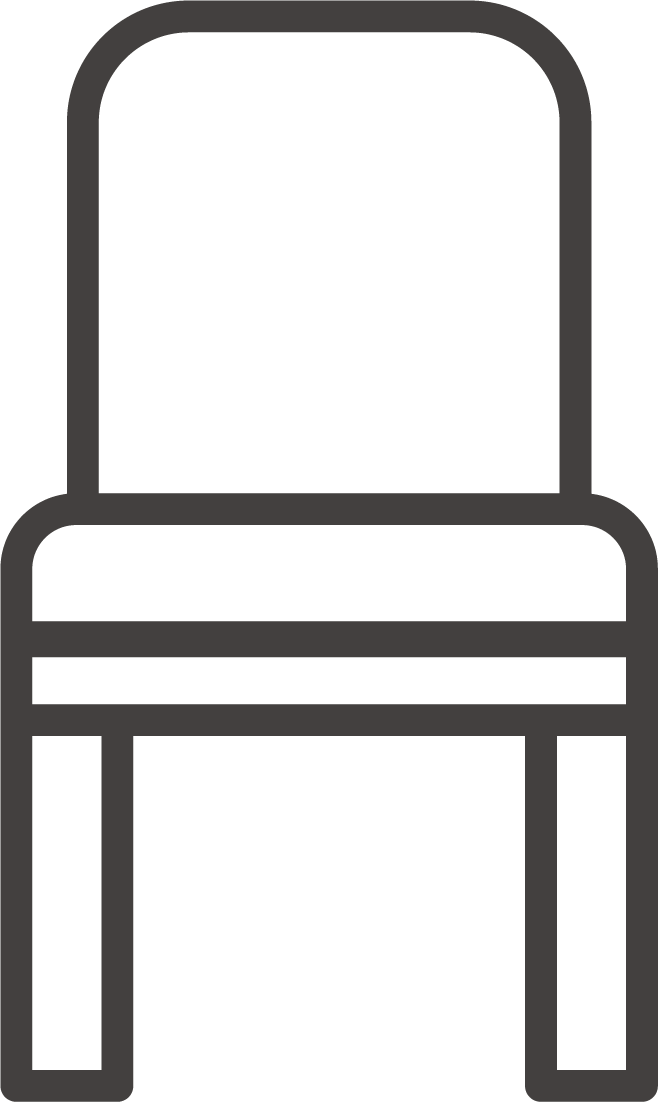 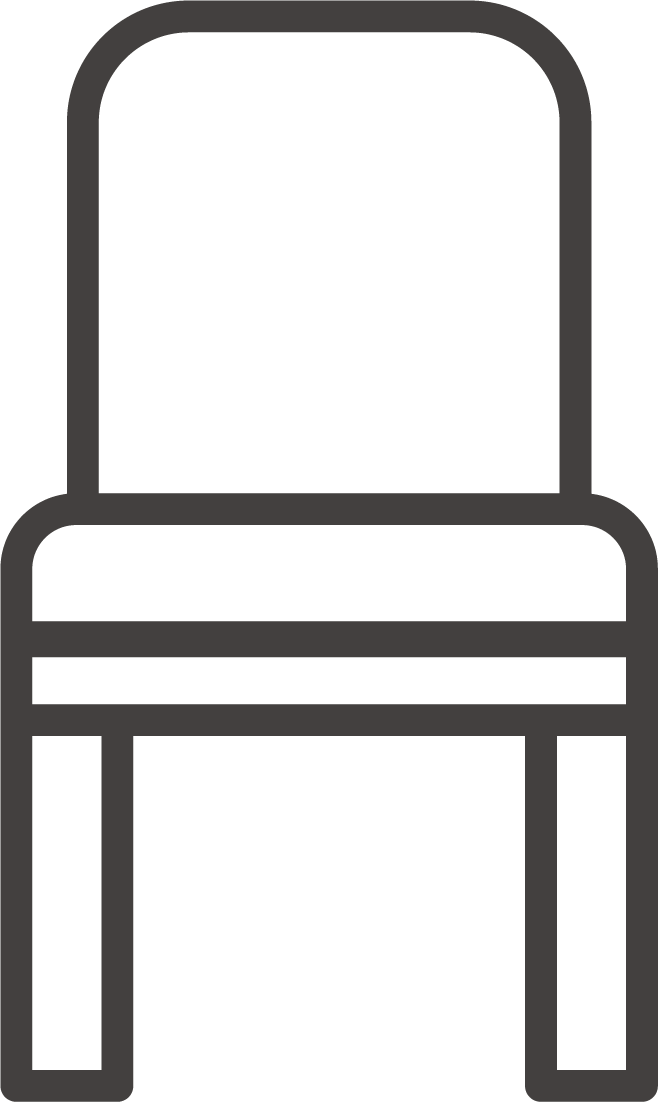 思いやりのあるご利用で、皆さまが気持ちよく使える　空間作りにご協力をお願いします。
椅子に深く腰掛けて頂き、通路を塞がない形でのご利用をお願いします。離席時は椅子をお戻しください。
２席以上の席取りはご遠慮ください。
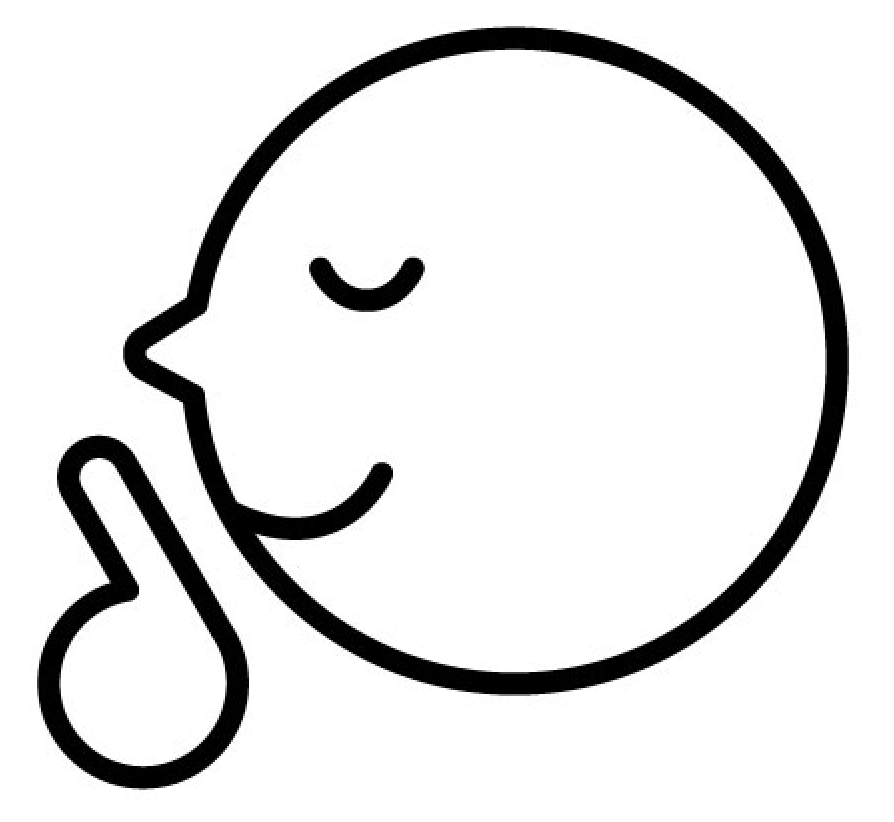 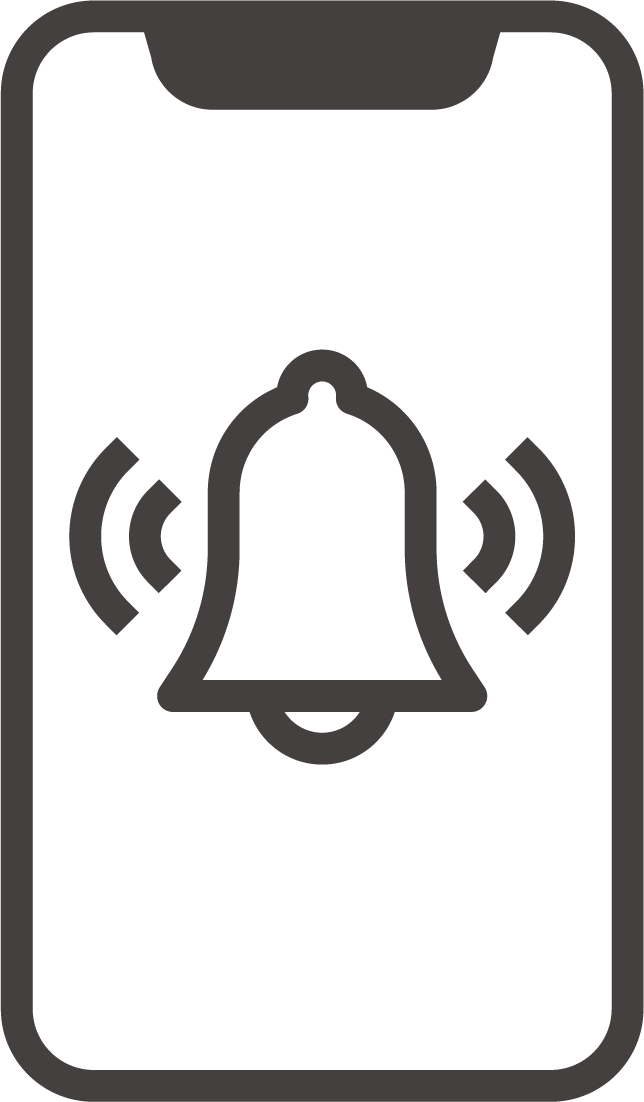 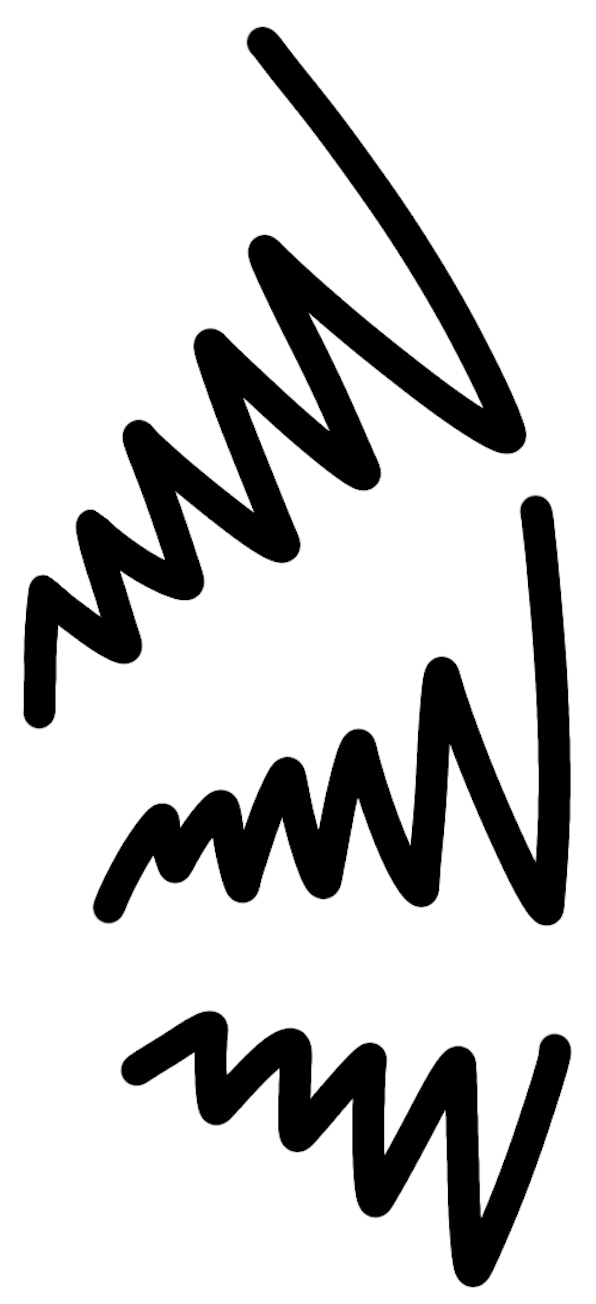 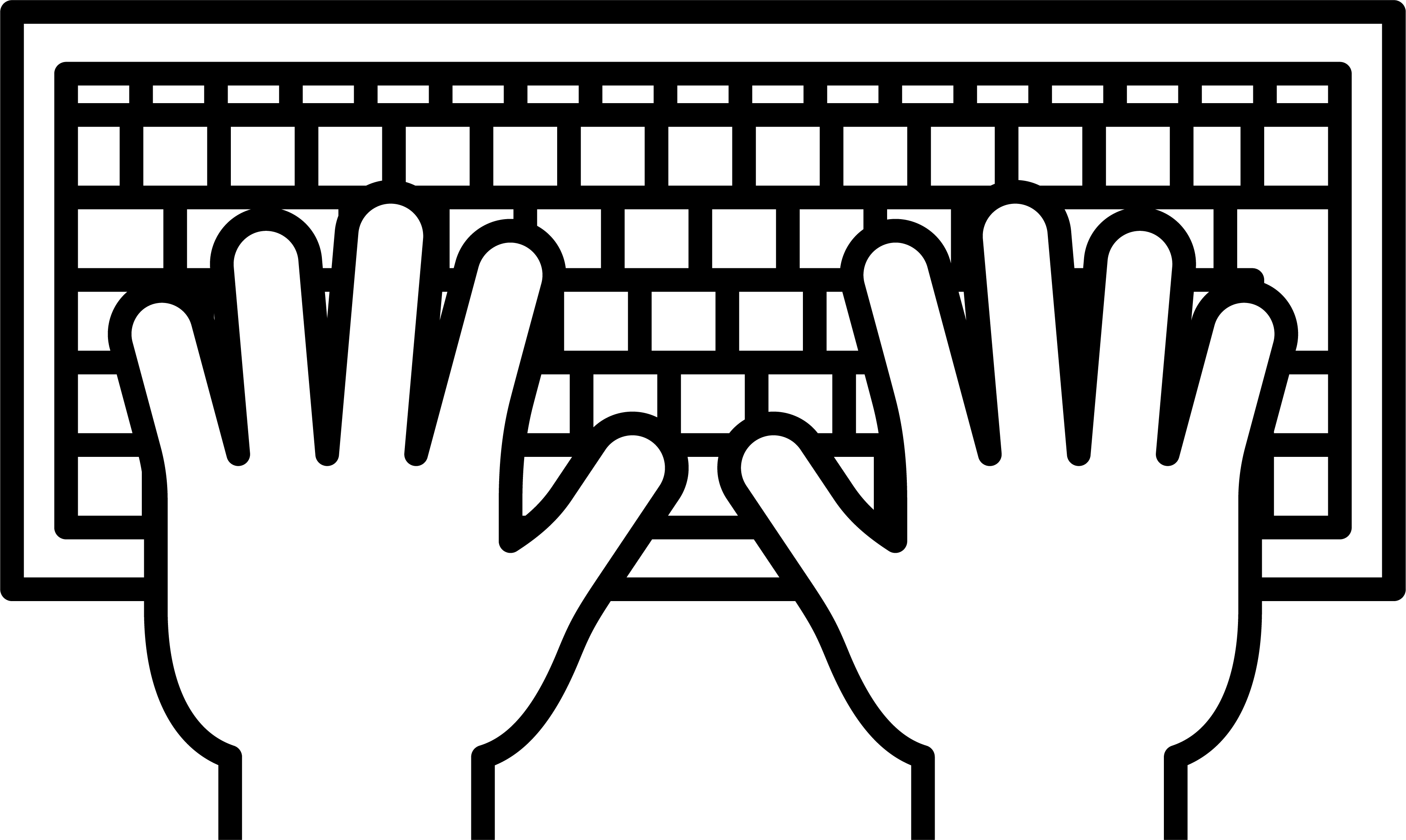 机に物を置く時は丁寧にお静かにお願いします。動作音は必要最低限にしていただき、周りの方へのご配慮をお願いします。
スマホ等の頻繁なバイブ音はお控えください。
タイピングはお静かにお願いします。